Thứ năm ngày 09 tháng 11 năm 2023
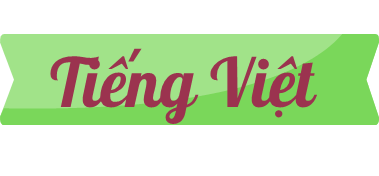 Bài: Món quà đặc biệt
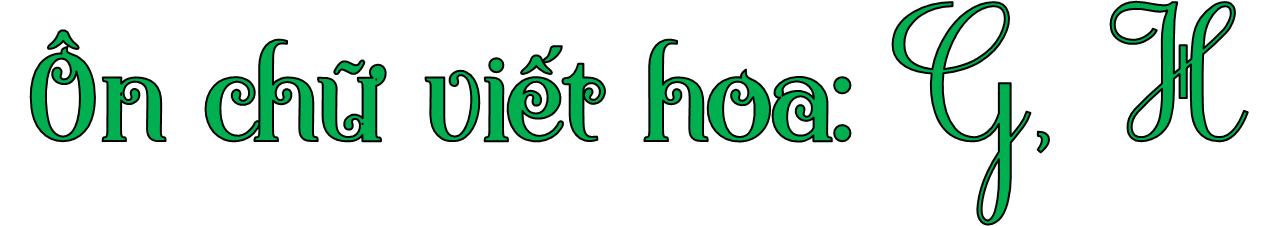 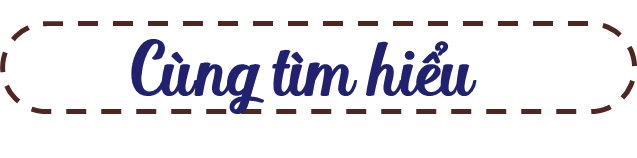 Chữ hoa H được cấu tạo bởi các nét:
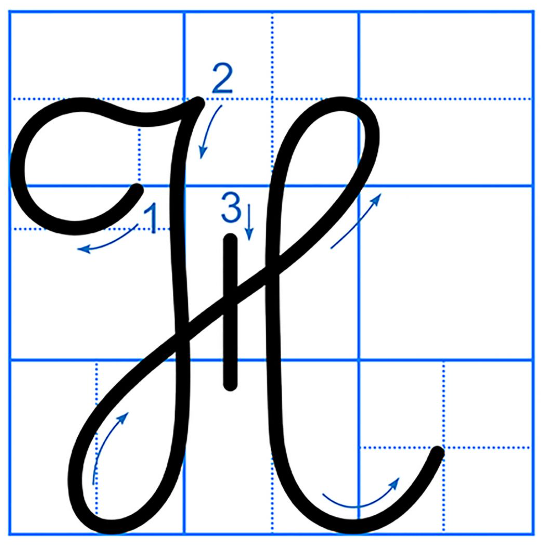 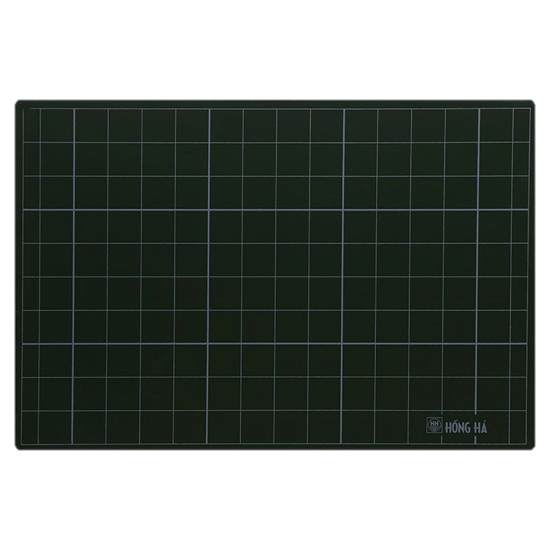 Viết vào 
bảng con
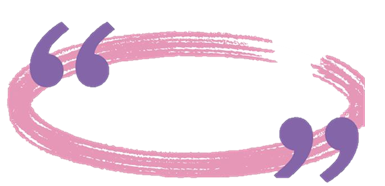 2 ô ly rưỡi
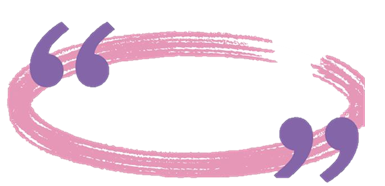 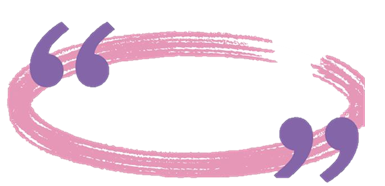 Kết hợp 3 nét: Khuyết ngược, khuyết xuôi và móc phải
Kết hợp nét cong trái và lượn ngang
Nét thẳng đứng
hơn 2 ô ly